Wojewódzki Urząd Pracy w Szczecinie
Spotkanie informacyjne dot. Regulaminu naboru oraz Systemu Obsługi Wniosków Aplikacyjnychw ramachPoddziałania 1.2.2 Programu Operacyjnego Wiedza Edukacja Rozwój (PO WER)
Szczecin, 25.08.2015 r.
Poddziałanie 1.2.2 Wsparcie osób młodych pozostających bez pracy na regionalnym rynku pracy
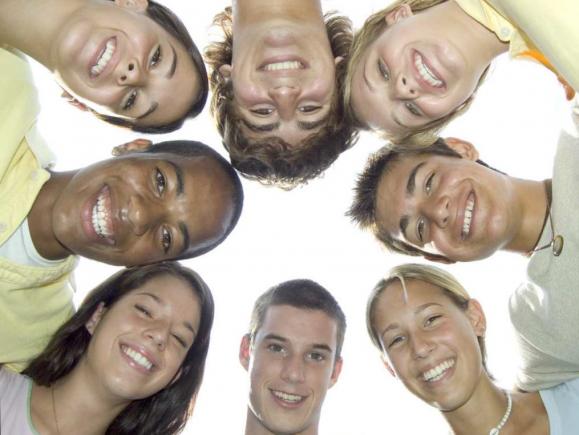 Informacje podstawowe
tryb konkursowy
dofinansowanie: 			9 456 415 PLN
rezerwa na odwołania: 		472 820, 75 PLN
wsparcie finansowe z EFS: 		8 689 499, 74 PLN
wsparcie finansowe krajowe: 	766 915, 26 zł
minimalny udział wkładu własnego: 	5%
termin składania wniosków: 	24.08.2015 r. – 24.09.2015 r.
miejsce składania wniosków: 	Wojewódzki Urząd Pracy w Szczecinie, ul. Mickiewicza 41, 70-383 Szczecin, pokój 312
Wkład własny
wysokość wkładu własnego - 5%,
środki finansowe lub wkład niepieniężny,
wkład własny wnoszony jest przez wnioskodawcę ze składników jego majątku, majątku innych podmiotów lub w postaci świadczeń wykonywanych przez wolontariuszy,
wkład niepieniężny polega na wniesieniu nieruchomości, urządzeń, wartości niematerialnych i prawnych, ekspertyz lub nieodpłatnej pracy wykonywanej przez wolontariuszy,
może być wniesiony w ramach kosztów pośrednich.
Dopuszczalne typy projektów
Wsparcie indywidualnej i kompleksowej aktywizacji zawodowo-edukacyjnej osób młodych (bezrobotnych, biernych zawodowo oraz poszukujących pracy, w tym w szczególności osób niezarejestrowanych w urzędzie pracy) poprzez:
 Instrumenty i usługi rynku pracy służące indywidualizacji wsparcia oraz pomocy w zakresie określenia ścieżki zawodowej (obligatoryjne):
 identyfikacja potrzeb osób młodych pozostających bez zatrudnienia oraz diagnozowanie możliwości w zakresie doskonalenia zawodowego, w tym identyfikacja stopnia oddalenia od rynku pracy osób młodych,
 kompleksowe i indywidualne pośrednictwo pracy w zakresie wyboru zawodu zgodnego z kwalifikacjami i kompetencjami wspieranej osoby lub poradnictwo zawodowe w zakresie planowania rozwoju kariery zawodowej, w tym podnoszenia lub uzupełniania kompetencji i kwalifikacji zawodowych.
Dopuszczalne typy projektów
2. Instrumenty i usługi rynku pracy skierowane do osób, które przedwcześnie opuszczają system edukacji lub osób, u których zidentyfikowano potrzebę uzupełnienia lub zdobycia nowych umiejętności i kompetencji:
 kontynuacja nauki dla osób młodych, u których zdiagnozowano potrzebę uzupełnienia edukacji formalnej lub potrzebę potwierdzenia kwalifikacji m.in. poprzez odpowiednie egzaminy,
nabywanie, podwyższanie lub dostosowywanie kompetencji i kwalifikacji, niezbędnych na rynku pracy w kontekście zidentyfikowanych potrzeb osoby, której udzielane jest wsparcie, m.in. poprzez wysokiej jakości szkolenia.
Dopuszczalne typy projektów
3. Instrumenty i usługi rynku pracy służące zdobyciu doświadczenia zawodowego wymaganego przez pracodawców:
nabywanie lub uzupełnianie doświadczenia zawodowego oraz praktycznych umiejętności w zakresie wykonywania danego zawodu, m.in. poprzez staże i praktyki, spełniające standardy wskazane w Europejskich Ramach Jakości Praktyk i Staży,
 wsparcie zatrudnienia osoby młodej u przedsiębiorcy lub innego pracodawcy, stanowiące zachętę do zatrudnienia, m.in. poprzez pokrycie kosztów subsydiowania zatrudnienia dla osób, u których zidentyfikowano adekwatność tej formy wsparcia, refundację wyposażenia lub doposażenia stanowiska pracy (wyłącznie w połączeniu z subsydiowanym zatrudnieniem).
Dopuszczalne typy projektów
4. Instrumenty i usługi rynku pracy służące wsparciu mobilności międzysektorowej i geograficznej (uwzględniając mobilność zawodową na europejskim rynku pracy za pośrednictwem sieci EURES):
wsparcie mobilności międzysektorowej dla osób, które mają trudności ze znalezieniem zatrudnienia w sektorze lub branży, m.in. poprzez zmianę lub uzupełnienie kompetencji lub kwalifikacji pozwalających na podjęcie zatrudnienia w innym sektorze, min. poprzez praktyki, staże i szkolenia, spełniające standardy wyznaczone dla tych usług (np. Europejskie i Polskie Ramy Jakości Praktyk i Staży),
 wsparcie mobilności geograficznej dla osób młodych, u których zidentyfikowano problem z zatrudnieniem w miejscu zamieszkania, m.in. poprzez pokrycie kosztów dojazdu do pracy lub wstępnego zagospodarowania w nowym miejscu zamieszkania, m.in. poprzez finansowanie kosztów dojazdu, zapewnienie środków na zasiedlenie.
Dopuszczalne typy projektów
5. Instrumenty i usługi rynku pracy skierowane do osób niepełnosprawnych:
niwelowanie barier jakie napotykają osoby młode niepełnosprawne w zakresie zdobycia i utrzymania zatrudnienia, m.in. poprzez finansowanie pracy asystenta osoby niepełnosprawnej, którego praca spełnia standardy wyznaczone dla takiej usługi i doposażenie stanowiska pracy do potrzeb osób niepełnosprawnych.
Grupy docelowe
Projekty muszą być skierowane bezpośrednio do następującej grupy odbiorców:
Osoby młode, w tym niepełnosprawne, w wieku 15-29 lat, bez pracy, które nie uczestniczą w kształceniu i szkoleniu – tzw. młodzież NEET, w tym w szczególności osoby niezarejestrowane w urzędach pracy.
Osoba z kategorii NEET, to osoba która spełnia łącznie trzy warunki:
 Nie pracuje (jest bezrobotna lub bierna zawodowo),
 Nie kształci się (nie uczestniczy w kształceniu formalnym w trybie stacjonarnym lub w kształceniu w formie studiów wyższych i doktoranckich w trybie dziennym),
 Nie szkoli się (nie uczestniczy w pozaszkolnych zajęciach w okresie ostatnich 4 tygodni).
Podmioty uprawnione do ubiegania się o dofinansowanie
Ochotnicze Hufce Pracy,
publiczne służby zatrudnienia,
agencje zatrudnienia,
 instytucje szkoleniowe,
 instytucje dialogu społecznego,
 instytucje partnerstwa lokalnego.
Kwoty ryczałtowe
kwoty ryczałtowe to kwoty uzgodnione za wykonanie określonego w projekcie zadania na etapie zatwierdzenia wniosku o dofinansowanie projektu,
w projektach EFS w których wartość dofinansowania wkładu publicznego (środków publicznych) nie przekracza wyrażonej w PLN równowartości 100 000 EUR obligatoryjne jest stosowanie kwot ryczałtowych,
stosowanie kwot ryczałtowych wyliczonych w oparciu o szczegółowy budżet projektu określony przez wnioskodawcę w projektach o wartości dofinansowania wkładu publicznego przekraczającej wyrażonej w PLN równowartości 100 000 EUR nie jest możliwe,
jedno zadanie stanowi jedną kwotę ryczałtową!
Stawki ryczałtowe
koszty pośrednie rozliczane są stawkami ryczałtowymi,
koszty pośrednie stanowią tę część kosztów, których nie możesz bezpośrednio przyporządkować do konkretnego zadania lub usługi będących wynikiem realizowanego projektu (obsługa księgowa, sprzątanie pomieszczeń, opłaty za energię),
stawki ryczałtowe obliczane są następująco:
a) 25 % kosztów bezpośrednich – w przypadku projektów o wartości do 1 mln zł włącznie,
b) 20 % kosztów bezpośrednich – w przypadku projektów o wartości powyżej 1 mln zł do 2 mln zł włącznie,
c) 15 % kosztów bezpośrednich – w przypadku projektów o wartości powyżej 2 mln zł do 5 mln zł włącznie,
d) 10 % kosztów bezpośrednich – w przypadku projektów o wartości przekraczającej 5 mln zł.
Koszty racjonalnych usprawnień
w celu zapewnienia pełnego uczestnictwa osób z niepełnosprawnościami w projektach należy zastosować tzw. mechanizm racjonalnych usprawnień,
mechanizm racjonalnych usprawnień to zmiany i dostosowania w celu zapewnienia osobom z niepełnosprawnościami możliwości korzystania z wszelkich praw człowieka i podstawowych wolności oraz ich wykonywania na zasadzie równości z innymi osobami,
są to np.: koszty specjalistycznego transportu, dostosowanie architektoniczne budynków, dostosowanie infrastruktury komputerowej, sfinansowanie asystenta lub przewodnika,
łączny koszt racjonalnych usprawnień na jednego uczestnika w projekcie nie może przekroczyć 12 tys. PLN,
gdy w ramach konkursu ustalono średni koszt wsparcia na aktywizacje jednego uczestnika do kwoty tej nie należy wliczać wydatków na wdrożenie mechanizmu racjonalnych usprawnień.
Etapy oceny wniosków
Weryfikacja poprawności wniosku
Przed przekazaniem wniosku do oceny formalnej i merytorycznej weryfikowana jest poprawność wniosku. Wezwaniem do poprawy bądź uzupełniania wniosku skutkuje wystąpienie następujących braków formalnych oraz omyłek:
brak pieczęci/ podpisu wnioskodawcy/ partnera/ów (jeśli dotyczy) w części VIII wniosku (oświadczenie),
niespójna suma kontrolna wersji papierowej z wersją elektroniczną w SOWA,
brak kompletu stron w wersji papierowej,
nieczytelny wydruk złożonego w wersji papierowej wniosku,
brak uzupełnienia pól we wniosku w części I (informacje o projekcie) oraz w części II (wnioskodawca/beneficjent).
Jeżeli wniosek zostanie uzupełniony lub skorygowany w innym zakresie niż wskazany, zostanie on odrzucony.
Weryfikacja poprawności wniosku - Warto pamiętać!:
brak konieczności składania wniosku na płycie CD/DVD,
brak konieczności parafowania wszystkich stron wniosku,
suma kontrolna znajdująca się na każdej stronie wydruku wniosku musi być tożsama z sumą kontrolną wniosku w wersji elektronicznej SOWA,
wniosek w całości wypełniony musi być przy pomocy SOWA,
wniosek powinien być kompletny, tzn. zawierać wszystkie strony,
papierowa wersja wniosku powinna być opatrzona pieczęcią instytucji oraz pieczęcią i podpisem osoby upoważnionej do podejmowania decyzji wiążących w stosunku do wnioskodawcy,
wniosek powinien być złożony w terminie wskazanym przez instytucją prowadzącą nabór.
Ocena formalna: ogólne kryteria formalne
złożenie wniosku w terminie wskazanym w regulaminie konkursu,
 złożenie opatrzonego podpisem uprawnionej osoby/osób wniosku do właściwej instytucji,
 wypełnienie wniosku w języku polskim,
 złożenie wniosku w formie wskazanej w regulaminie konkursu,
 założenie rozliczenia wniosku o wartości nieprzekraczającej 100 000 EUR, a wyrażonej w PLN, wymagające zastosowania jednej z uproszczonych metod rozliczania,
 niepodleganie wykluczeniu z możliwości ubiegania się o dofinansowanie,
Ocena formalna: ogólne kryteria formalne
znajdowanie się w grupie podmiotów uprawnionych do ubiegania się o dofinansowanie w ramach właściwego poddziałania,
spełnienie następujących wymogów w przypadku projektu partnerskiego: wybór partnerów spoza sektora finansów publicznych, brak powiązań (o których mowa w Szczegółowym Opisie Osi Priorytetowych PO WER) między podmiotami tworzącymi partnerstwo, utworzenie partnerstwa w terminie zgodnym z SOOP PO WER,
łączny obrót wnioskodawcy i partnerów krajowych za ostatni zatwierdzony rok obrotowy lub za ostatni zamknięty i zatwierdzony rok kalendarzowy równy lub wyższy od łącznych rocznych wydatków w ocenianym projekcie i innych realizowanych w ramach EFS.
Ocena formalna: kryteria dostępu
W ramach konkursu podczas oceny formalnej sprawdzana będzie zgodność projektu z następującymi kryteriami dostępu:
maksymalny okres realizacji projektu: 31.12.2016,
prowadzenie przez projektodawcę biura projektu (siedziby, filii, delegatury, oddziału itp.) na terenie województwa zachodniopomorskiego,
projekt skierowany do grup docelowych z obszaru województwa zachodniopomorskiego.
Ocena merytoryczna: kryteria dostępu
Stosowane będą następujące szczegółowe kryteria dostępu weryfikowane na etapie oceny merytorycznej:
Założenie efektywności zatrudnieniowej na poziomie:
43 % - ogólny wskaźnik dla uczestników nie kwalifikujących się do żadnej z poniższych grup,
17 % - dla osób niepełnosprawnych,
35 % - dla osób długotrwale bezrobotnych,
36 % - dla osób o niskich kwalifikacjach.
Ocena merytoryczna: kryteria dostępu
realizacja w ramach projektu indywidualnej i kompleksowej aktywizacji  zawodowo-edukacyjnej osób młodych, która opiera się na co najmniej trzech elementach pomocy wskazanych w typach operacji, przy czym dwa elementy określone w pierwszym typie operacji (instrumenty i usługi rynku pracy służące indywidualizacji wsparcia oraz pomocy w zakresie określenia ścieżki zawodowej) są obligatoryjne. Kolejne elementy wsparcia są fakultatywne,
objęcie projektem osób młodych z kategorii NEET (15-29, bez pracy, nie uczestniczących w szkoleniu i kształceniu),
zapewnienie oferty zatrudnienia, dalszego kształcenia, przyuczenia do zawodu lub stażu w ciągu czterech miesięcy od przystąpienia danej osoby do projektu,
Ocena merytoryczna: kryteria dostępu
realizacja wyłącznie takich szkoleń, które zakończą się egzaminem zewnętrznym i uzyskaniem certyfikatu potwierdzającego uzyskane kwalifikacje,
udział osób długotrwale bezrobotnych na poziomie co najmniej 10%.

Niezgodność projektu z którymkolwiek z kryteriów dostępu weryfikowanym na etapie oceny merytorycznej skutkuje jego odrzuceniem.
Ocena merytoryczna: ogólne kryteria horyzontalne
zgodność z prawodawstwem krajowym,
 zgodność z zasadą równości szans kobiet i mężczyzn (na podstawie standardu minimum),
 zgodność z pozostałymi  właściwymi zasadami unijnymi (zasadą równości szans, zasadą zrównoważonego rozwoju),
 zgodność z prawodawstwem unijnym,
 zgodność ze Szczegółowym Opisem Osi Priorytetowych PO WER.
Ocena merytoryczna: kryteria ogólne
adekwatność doboru i opisu wskaźników realizacji projektu oraz sposobu ich pomiaru,
adekwatność doboru grupy docelowej do właściwego celu szczegółowego PO WER oraz jakość diagnozy specyfiki tej grupy,
 trafność opisanej analizy ryzyka nieosiągnięcia założeń projektu,
 spójność zadań przewidzianych do realizacji w ramach projektu oraz trafność doboru i opisu tych zadań,
 zaangażowanie potencjału wnioskodawcy i partnerów,
adekwatność opisu potencjału społecznego wnioskodawcy i partnerów do zakresu realizacji projektu,
 adekwatność sposobu zarządzania projektem do zakresu zadań w projekcie,
 prawidłowość sporządzenia budżetu projektu.
Ocena merytoryczna: kryteria premiujące
Projekt skierowany jest do osób z dwóch lub kilku z poniżej wskazanych grup:
kobiet samotnie wychowujących dzieci,
osób o niskich kwalifikacjach,
osób z terenów wiejskich,
osób niepełnosprawnych.
Waga punktowa: 20 pkt
Ocena merytoryczna: kryteria premiujące
W przypadku szkoleń zawodowych przewidzianych do realizacji w ramach projektów, planowane szkolenia powinny dotyczyć głównych obszarów inteligentnych specjalizacji województwa zachodniopomorskiego.
Waga punktowa: 5 pkt

 Projekty zapewnią wykorzystanie rezultatów PIW EQUAL lub rozwiązań wypracowanych w projektach innowacyjnych PO KL.
Waga punktowa: 5 pkt
Ocena merytoryczna: kryteria premiujące
Projektodawca lub Partner posiada doświadczenie w prowadzeniu działalności w obszarze, którego dotyczy projekt tzn. w aktywizacji osób poniżej 30 roku życia na terenie województwa zachodniopomorskiego.
Waga punktowa: 10 pkt 

Premia punktowa doliczana jest do końcowej oceny projektu tylko wtedy, gdy wniosek każdego z dwóch oceniających, bądź jednego z dwóch oceniających i trzeciego oceniającego (w przypadku gdy nastąpi konieczność jego udziału przy ocenie), uzyskał co najmniej 60 punktów oraz 60% punktów w poszczególnych punktach oceny merytorycznej.
Orientacyjne terminy
W ciągu 7 dni od zakończenia naboru na stronie www.wup.pl pojawi się harmonogram oceny wniosków:
termin rozstrzygnięcia konkursu: grudzień 2015 r.,
nabór wniosków: 24 sierpnia 2015 r. - 24 września 2015 r.,
weryfikacja poprawności wniosku: do 8 października 2015 r. (nie później niż 14 dni od daty złożenia wniosku),
ocena formalna: do 15 października 2015 r. (nie później niż 21 dni od zakończenia naboru wniosków),
ocena merytoryczna: od 16 października 2015 r. do 14 grudnia 2015 r., z zastrzeżeniem, że:
w przypadku gdy liczba wniosków nie przekracza 200 – 60 dni od dokonania oceny formalnej wszystkich wniosków,
przy każdym wzroście liczby wniosków o 200 – dodatkowe 30 dni,
maksymalnie 120 dni.
Podstawowe zasady pracy z Systemem Obsługi Wniosków Aplikacyjnych, czyli pierwsze kroki w SOWA
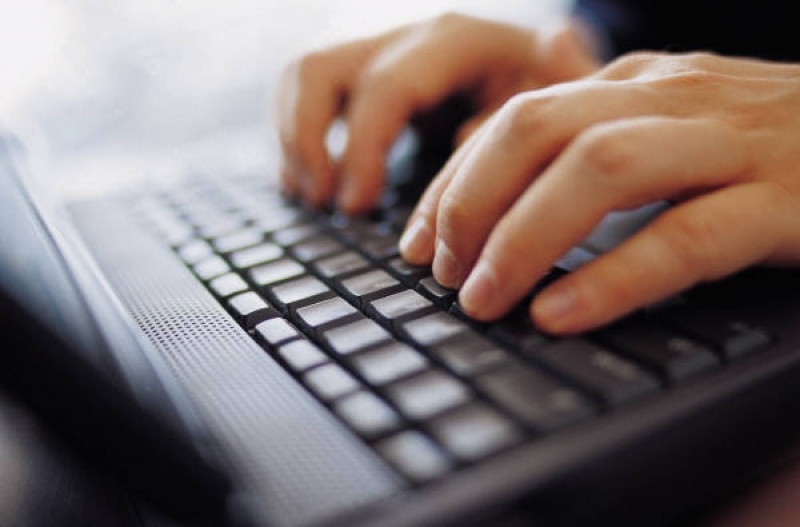 Podstawowe zasady pracy z systemem obsługi wniosków aplikacyjnych, czyli pierwsze kroki w SOWie.
Narzędziem informatycznym przeznaczonym do obsługi procesu ubiegania się o środki pochodzące z krajowego programu operacyjnego 2014 – 2020 współfinansowanego z Europejskiego Funduszu Społecznego jest System Obsługi Wniosków Aplikacyjnych Programu Operacyjnego Wiedza Edukacja Rozwój (SOWA).

Wnioskodawcy ubiegający się o dofinansowanie projektu w ramach POWER są zobligowani do stosowania elektronicznego formularza wniosku o dofinansowanie projektu zawartego w SOWA.
Podstawowe zasady pracy z systemem obsługi wniosków aplikacyjnych, czyli pierwsze kroki w SOWie.
Główne cele realizowane przez SOWA:
przygotowanie i złożenie wniosku o dofinansowanie projektu lub fiszki projektu do Instytucji Organizującej Konkurs (IOK),
organizacja, przechowywanie i zarządzanie dokumentami projektu,
zarządzanie użytkownikami biorącymi udział w realizacji projektów,
komunikacja i wymiana informacji.
Podstawowe zasady pracy z systemem obsługi wniosków aplikacyjnych, czyli pierwsze kroki w SOWie.
1. Sprawdź ustawienia przeglądarki internetowej:
 używaj najnowszych wersji przeglądarek udostępnionych przez producenta: Firefox, Chrome, Internet Explorer, Opera,
 włącz zapisywanie „ciasteczek” (cookies) w ustawieniach przeglądarki,
 wyłącz blokowanie wyskakujących okienek w ustawieniach przeglądarki.

2. Wejdź na www.sowa.efs.gov.pl
Pod tym adresem dostępny jest System Obsługi Wniosków Aplikacyjnych
Podstawowe zasady pracy z systemem obsługi wniosków aplikacyjnych, czyli pierwsze kroki w SOWie.
3. Załóż konto:
wybierz zakładkę załóż konto,
wypełnij formularz rejestracyjny,
UWAGA! podaj aktualny adres e-mail, bo to na ten adres zostanie wysłana wiadomość wraz z instrukcją dokończenia rejestracji konta,
Podstawowe zasady pracy z systemem obsługi wniosków aplikacyjnych, czyli pierwsze kroki w SOWie.
zapoznaj się i zaakceptuj Regulamin Systemu Obsługi Wniosków Aplikacyjnych i  Oświadczenie użytkownika Systemu Obsługi Wniosków Aplikacyjnych, 


kliknij przycisk załóż konto.
Podstawowe zasady pracy z systemem obsługi wniosków aplikacyjnych, czyli pierwsze kroki w SOWie.
4. Logowanie do systemu:

za każdym razem kiedy chcesz skorzystać z systemu należy się zalogować wpisując w polu Identyfikator użytkownika swój login oraz hasło, a następnie potwierdzając przyciskiem zaloguj.
Podstawowe zasady pracy z systemem obsługi wniosków aplikacyjnych, czyli pierwsze kroki w SOWie.
ZAPOMNIAŁEM HASŁA!
wybierz zakładkę przypomnij hasło,
podaj identyfikator użytkownika i e-mail, który został podany podczas rejestracji konta,
wybierz przycisk wyślij.
ZAPOMNIAŁEM IDENTYFIKATOR UŻYTKOWNIKA!
wybierz zakładkę przypomnij identyfikator,
wpisz adres e-mail, który został podany przy rejestracji konta, imię, nazwisko oraz identyfikator wnioskodawcy/ beneficjenta,
wybierz przycisk wyślij.
Podstawowe zasady pracy z systemem obsługi wniosków aplikacyjnych, czyli pierwsze kroki w SOWie.
CHCĘ ODZYSKAĆ KONTO!
odzyskiwanie konta to funkcja, która pozwala na odzyskanie konta wraz z danymi projektów przez nowo zakładane konto,
aby odzyskać konto musisz znać numer identyfikacyjny odzyskiwanego konta. Znajduje się on w kaflu wnioskodawca/ beneficjent w zakładce identyfikator konta wnioskodawcy/beneficjenta,
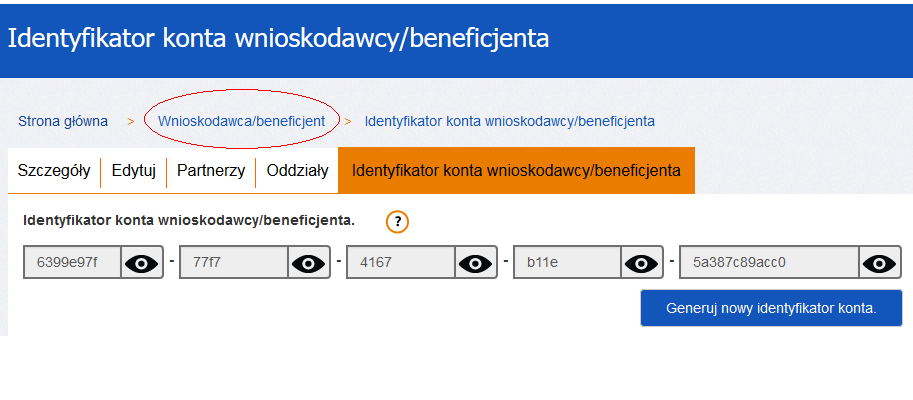 Podstawowe zasady pracy z systemem obsługi wniosków aplikacyjnych, czyli pierwsze kroki w SOWie.
następnie w zakładce Odzyskaj konto wypełnij formularz, a w polu Identyfikator konta wnioskodawcy/beneficjenta przepisz identyfikator z uwzględnieniem myślników,
operacje zakończ przyciskiem załóż konto.

UWAGA! Nie można odzyskać konta, na które logowano się w przeciągu ostatnich 24 godzin!
Podstawowe zasady pracy z systemem obsługi wniosków aplikacyjnych, czyli pierwsze kroki w SOWie.
5. Strona główna
Po zalogowaniu do systemu zostaje wyświetlona strona główna, na której znajdziesz odnośniki do poszczególnych opcji systemu m. in.:
nabory – lista ogłoszeń naborów wniosków o dofinansowanie i  fiszek projektów,
polityka prywatności – informacje związane z przetwarzaniem plików cookies,
dostępność – informacje związane z dostępnością systemu dla osób z dysfunkcjami,
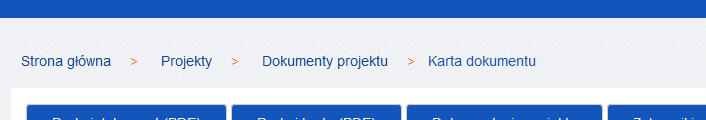 Podstawowe zasady pracy z systemem obsługi wniosków aplikacyjnych, czyli pierwsze kroki w SOWie.
5. Strona główna cd.
wzory dokumentów – zbiór ważnych dokumentów,
moje dane – edycja danych lub zmiana hasła,
wnioskodawca/ beneficjent – definiowanie danych wnioskodawcy oraz partnerów w projekcie,
użytkownicy – zarządzanie kontami współpracowników,
projekty – zarządzanie wnioskami o dofinansowanie projektów oraz fiszkami projektów.
Tworzenie wniosku o dofinansowanie projektu, czyli coraz bliżej celu!
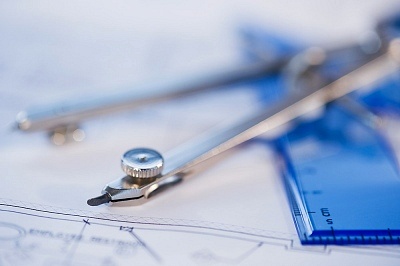 WARTO PRZECZYTAĆ:
„Instrukcja wypełniania wniosku o dofinansowanie w  ramach PO WER 2014 – 2020” oraz „Instrukcja wypełniania fiszki projektu w ramach PO WER 2014 – 2020” dostępne są w zakładce Pomoc na:
www.sowa.efs.gov.pl
Można zapoznać się z nimi bez konieczności logowania.
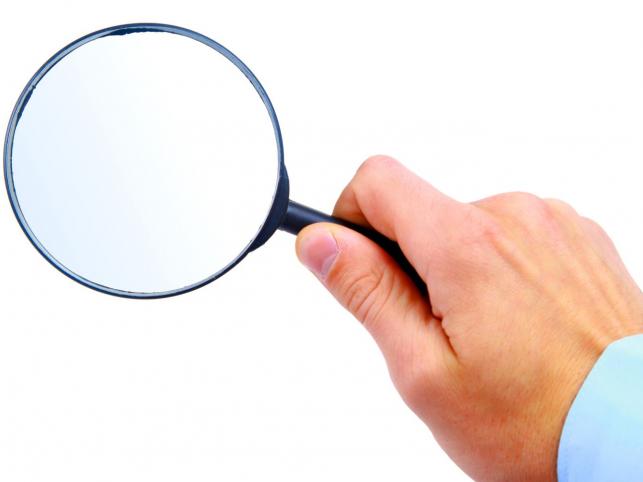 I. Informacje o projekcie – jak to powinno wyglądać?
1.1 Numer i nazwa Osi priorytetowej
1.2 Numer i nazwa Działania 
1.3 Numer i nazwa Poddziałania
1.4 Instytucja, w której wniosek zostanie złożony 
1.5 Numer naboru 
1.6 Tytuł projektu 
1.7 Okres realizacji projektu 
1.8 Obszar realizacji projektu 
1.9 Projekt grantowy 
1.10 Projekt w ramach Inicjatywy na rzecz Zatrudnienia Ludzi Młodych 
1.11 Projekt w ramach inżynierii finansowej
I. Informacje o projekcie – jak to powinno wyglądać?
UWAGA! 
Pola: 
Numer i nazwa Osi priorytetowej, 
Numer i nazwa Działania, 
Numer i nazwa Poddziałania, 
Instytucja, w której wniosek zostanie złożony, 
Numer naboru w części I wniosku o dofinansowanie,
wypełniane są automatycznie na podstawie informacji o naborze wprowadzonych do systemu przez właściwą instytucję.
I. Informacje o projekcie – jak to powinno wyglądać?
1.6 Tytuł projektu 
nie może być tożsamy z nazwą PO WER, ani nazwami Osi priorytetowych, Działań i Poddziałań PO WER,
nie może liczyć więcej niż 1000 znaków,
powinien zaczynać się od litery albo cyfry arabskiej,
sformułuj go w sposób zwięzły, nawiązujący do typu projektu, realizowanych zadań i grupy docelowej, która zostanie objęta wsparciem.
I. Informacje o projekcie – jak to powinno wyglądać?
1.7 Okres realizacji projektu 
wpisz okres realizacji projektu poprzez wybór odpowiednich dat z kalendarza,
data zakończenia projektu nie może być późniejsza niż 31.12.2016.
I. Informacje o projekcie – jak to powinno wyglądać?
1.7 Okres realizacji projektu
UWAGA! Wypełnienie okresu realizacji projektu jest warunkiem niezbędnym do dalszej edycji wniosku – na podstawie dat wpisanych jako okres realizacji projektu, automatycznie tworzone i opisywane są kolumny w ramach Budżetu i Szczegółowego budżetu projektu (odpowiednia liczba kolumn określających rok) oraz kolumny w ramach Harmonogramu realizacji projektu (odpowiednia liczba, zakres i oznaczenie kolumn dla pierwszych dwunastu miesięcy realizacji projektu i kolejnych kwartałów realizacji projektu).
UWAGA! W przypadku edycji wcześniej zapisanego wniosku, przy zmianie okresu realizacji projektu część danych w  Szczegółowym budżecie, Budżecie oraz Harmonogramie realizacji projektu może zostać utracona. Sytuacja taka występuje, gdy zmieniona zostanie data rozpoczęcia realizacji projektu na późniejszą lub data zakończenia realizacji projektu zostanie zmieniona na wcześniejszą.
I. Informacje o projekcie – jak to powinno wyglądać?
1.8 Obszar realizacji projektu 
wskaż obszar realizacji projektu poprzez zaznaczenie pola „Cała Polska” albo wybierz opcję „Dodaj obszar realizacji projektu” i wybierz z list rozwijanych kolejno: województwo, powiaty i gminy,
opcję „Dodaj obszar realizacji projektu” możesz wybierać wielokrotnie,
w sytuacji gdy obszar realizacji projektu obejmuje obszar całego województwa albo całego powiatu, wskazywanie odpowiednio poszczególnych powiatów albo gmin składających się na obszar realizacji projektu nie jest wymagane.
I. Informacje o projekcie – jak to powinno wyglądać?
UWAGA! 
Pola:
Projekt grantowy,
Projekt w ramach Inicjatywy na rzecz Zatrudnienia Ludzi Młodych,
Projekt w ramach inżynierii finansowej,
wypełniają się automatycznie, w zależności od naboru w ramach którego składasz projekt.
II. Wnioskodawca (Beneficjent) – jak to powinno wyglądać?
2.1 Nazwa wnioskodawcy 
2.2 Forma prawna 
2.3 Forma własności 
2.4 NIP 
2.5 REGON 
2.6 Adres siedziby 
2.7 Osoba/y uprawniona/e do podejmowania decyzji wiążących w imieniu wnioskodawcy 
2.8 Osoba do kontaktów roboczych 
2.9 Partnerzy
II. Wnioskodawca (Beneficjent) – jak to powinno wyglądać?
Dane dotyczące wnioskodawcy (potencjalnego beneficjenta) uzupełnij w Menu głównym w zakładce Wnioskodawca/beneficjent. Dane z tej zakładki przenoszą się automatycznie do części II każdego wniosku o dofinansowanie opracowywanego przez danego wnioskodawcę. 
Wpisane dane muszą być aktualne i zapewniać możliwość szybkiego nawiązania przez właściwą instytucję kontaktu z wnioskodawcą.
II. Wnioskodawca (Beneficjent) – jak to powinno wyglądać?
2.1  Nazwa wnioskodawcy 
wpisz pełną nazwę wnioskodawcy (zgodnie z wpisem do rejestru albo ewidencji właściwych dla formy organizacyjnej wnioskodawcy),
pole posiada ograniczenie do 250 znaków.
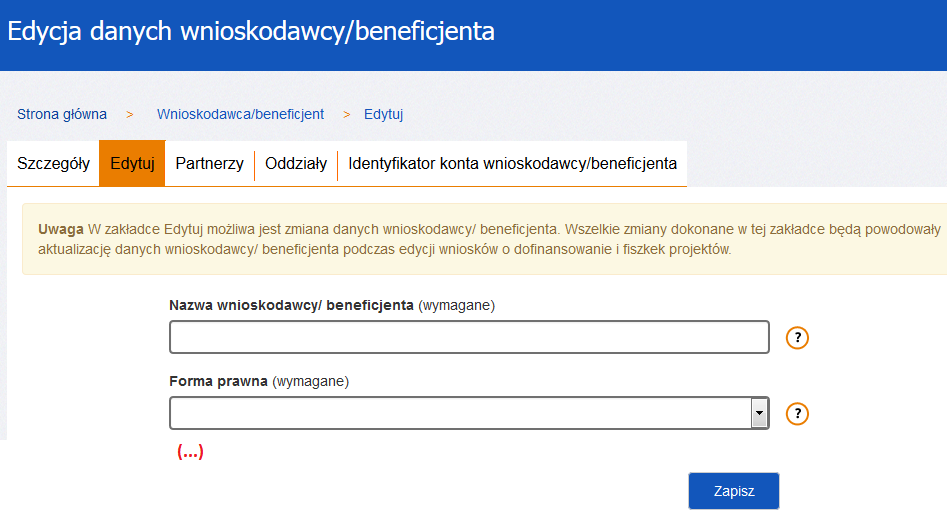 II. Wnioskodawca (Beneficjent) – jak to powinno wyglądać?
2.4 NIP 
wpisz Numer Identyfikacji Podatkowej wnioskodawcy w formacie 10 cyfrowym,
nie stosuj myślników, spacji i innych znaków pomiędzy cyframi,
NIP musi zostać prawidłowo wpisany.

2.6 Adres siedziby 
wpisz ulicę, nr budynku i nr lokalu, kod pocztowy, miejscowość, nr telefonu, nr faxu, adres e-mail i adres strony internetowej wnioskodawcy.
II. Wnioskodawca (Beneficjent) – jak to powinno wyglądać?
2.7 Osoba/y uprawniona/e do podejmowania decyzji wiążących w imieniu wnioskodawcy 
uzupełnij imię (imiona) i nazwisko osoby uprawnionej do podejmowania decyzji wiążących w imieniu wnioskodawcy,
osoba/y wskazana/e w punkcie 2.7 wniosku są to osoby, które opatrują wniosek podpisem. 

2.8 Osoba do kontaktów roboczych 
musi być to osoba mająca  pełną wiedzę na temat  składanego wniosku o dofinansowanie,
podane informacje muszą pozwolić na szybki kontakt z taką osobą.
II. Wnioskodawca (Beneficjent) – jak to powinno wyglądać?
2.9 Partnerzy 
dane dotyczące każdego partnera uzupełnij w Menu głównym w zakładce „Beneficjent”, wybierając opcję „Partnerzy” i klikając w przycisk „Dodaj Partnera”,
kolejnych partnerów dodaj również poprzez kliknięcie w ten przycisk,
dane z tej zakładki przenoszone są automatycznie do części II każdego wniosku o dofinansowanie opracowywanego przez danego beneficjenta.
II. Wnioskodawca (Beneficjent) – jak to powinno wyglądać?
2.9.8 Symbol partnera 
w tym polu określ symbol partnera, który będzie przenoszony automatycznie do ostatniej kolumny Partner realizujący zadanie w tabeli w pkt 4.1 wniosku Zadania oraz do Szczegółowego budżetu projektu,
przenoszenie do pkt 4.1 wniosku jedynie symbolu partnera, a nie całej jego nazwy pozwoli na zachowanie przejrzystego układu tabeli generowanej przez aplikację SOWA na podstawie zapisów zawartych przez wnioskodawcę w  tym punkcie wniosku,
stwórz symbol partnera w sposób, który pozwoli na zachowanie przejrzystości zapisów generowanych automatycznie w odpowiednich częściach wniosku (np. „PAR1”, 4 pierwsze litery nazwy partnera albo pierwsze litery poszczególnych członów nazwy partnera do wyczerpania limitu liczby znaków). Unikaj  znaków takich jak cudzysłów, myślnik, nawias, itp.
Limity liczby znaków w części III i IV wniosku o dofinansowanie
III. Opis projektu w kontekście właściwego celu szczegółowego PO WER – jak to powinno wyglądać?
3.1 Zgodność projektu z właściwym celem szczegółowym PO WER 
3.1.1 Wskaźniki realizacji celu 
3.1.2 Wskaż cel główny projektu i opisz, w jaki sposób projekt przyczyni się do osiągnięcia celu szczegółowego PO WER 
3.3 Ryzyko nieosiągnięcia założeń projektu 
3.4 Krótki opis projektu
III. Opis projektu w kontekście właściwego celu szczegółowego PO WER – jak to powinno wyglądać?
3.1 Zgodność projektu z właściwym celem szczegółowym PO WER.
3.1.1 Wskaźniki realizacji celu  - adekwatność doboru i opisu wskaźników realizacji właściwego celu szczegółowego PO WER oraz sposobu ich pomiaru. 
wybierz cel szczegółowy PO WER, do którego osiągnięcia przyczyni się realizacja projektu,
dobierz wskaźniki  (wskaźnik identyfikuje stan kiedy można uznać, że zidentyfikowany we wniosku o dofinansowanie problem został rozwiązany lub złagodzony) przykładowe wskaźniki: liczba osób w wieku do 30 r.ż., które zakończyły udział w szkoleniach i doradztwie;  liczba osób które podniosły swoją wiedzę z zakresu księgowości itp.
III. Opis projektu w kontekście właściwego celu szczegółowego PO WER – jak to powinno wyglądać?
UWAGA!
korzystaj ze wskaźników określonych w POWER,
wybierz wszystkie adekwatne wskaźniki z listy rozwijanej,
musisz wybrać co najmniej jeden wskaźnik.
III. Opis projektu w kontekście właściwego celu szczegółowego PO WER – jak to powinno wyglądać?
3.1.1 Wskaźniki realizacji celu cd.
Wskaźniki produktu
dotyczą realizowanych działań,
produkt stanowi wszystko, co zostało uzyskane w wyniku działań współfinansowanych z EFS,
wytworzone dobra, usługi świadczone na rzecz uczestników podczas realizacji projektu.
III. Opis projektu w kontekście właściwego celu szczegółowego PO WER – jak to powinno wyglądać?
Wskaźniki rezultatu
dotyczą oczekiwanych efektów wsparcia ze środków EFS
Wskaźniki rezultatu bezpośredniego  - odnoszą się do sytuacji bezpośrednio po zakończeniu wsparcia (4 tygodnie od zakończenia udziału danej osoby lub podmiotu w projekcie).
Wskaźniki rezultatu długoterminowego – dotyczą efektów wsparcia osiągniętych w dłuższym okresie od zakończenia wsparcia.
III. Opis projektu w kontekście właściwego celu szczegółowego PO WER – jak to powinno wyglądać?
3.1.1 Wskaźniki realizacji celu cd.
 Wskaźniki określone w projekcie powinny spełniać warunki reguły CREAM, czyli powinny być: 
Precyzyjne – jasno zdefiniowane i bezsporne (C – clear),
Odpowiadające przedmiotowi pomiaru i jego oceny (R – relevant),
Ekonomiczne – mogą być mierzone w ramach racjonalnych kosztów (E – economic), 
Adekwatne – dostarczające wystarczającej informacji nt. realizacji projektu (A – adequate), 
Mierzalne – łatwe do zmierzenia i podlegające niezależnej walidacji (M – monitorable).
III. Opis projektu w kontekście właściwego celu szczegółowego PO WER – jak to powinno wyglądać?
3.1.1 Wskaźniki realizacji celu cd.
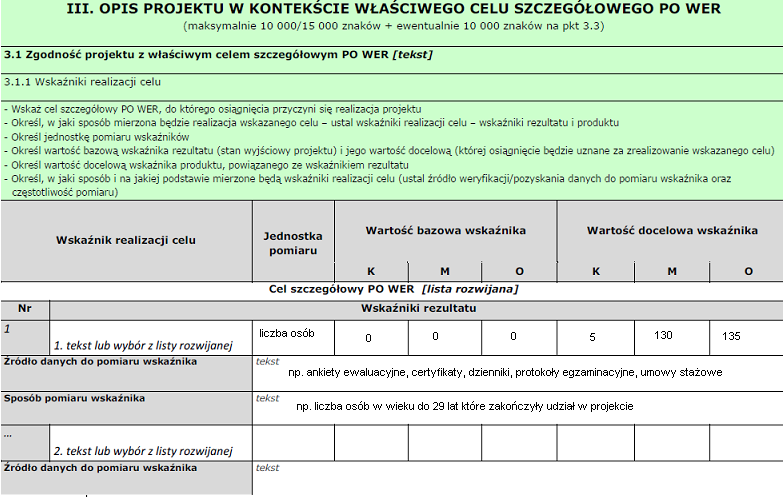 III. Opis projektu w kontekście właściwego celu szczegółowego PO WER – jak to powinno wyglądać?
3.1.2 Wskaż cel główny projektu i opisz, w jaki sposób projekt przyczyni się do osiągnięcia celu szczegółowego PO WER
Cel projektu powinien:
wynikać bezpośrednio ze zdiagnozowanego/ych w PO WER problemu/ów, jaki/e wnioskodawca chce rozwiązać lub złagodzić poprzez realizację projektu,
być spójny z właściwym celem szczegółowym PO WER,
opisywać stan docelowy (stanowić odzwierciedlenie sytuacji pożądanej w przyszłości, która zostanie osiągnięta poprzez realizację projektu), a nie zadania do realizacji (celem projektu nie powinien być środek do jego osiągnięcia, np. przeszkolenie…, objęcie wsparciem…, pomoc…),
bezpośrednio przekładać się na zadania wskazane w punkcie 4.1 wniosku.
III. Opis projektu w kontekście właściwego celu szczegółowego PO WER – jak to powinno wyglądać?
3.2 Grupy docelowe 
należy opisać wyłącznie osoby i podmioty otrzymujące wsparcie bezpośrednie,
osoby, które zostaną objęte wsparciem należy opisać z punktu widzenia istotnych dla zadań przewidzianych do realizacji w ramach projektu cech takich jak np. wiek, status zawodowy, wykształcenie, płeć, niepełnosprawność, 
należy wykazać znajomość grupy docelowej projektu i możliwości efektywnego wsparcia tej grupy poprzez zadania zaplanowane do realizacji w ramach projektu,
III. Opis projektu w kontekście właściwego celu szczegółowego PO WER – jak to powinno wyglądać?
3.2 Grupy docelowe
przy opisie barier należy brać pod uwagę bariery uczestnictwa (trudny dojazd, brak świadomości itp.) z podziałem na kobiety i mężczyzn (standard minimum!) oraz bariery utrudniające lub uniemożliwiające udział w projekcie osobom z  niepełnosprawnościami (np. brak dostępności do transportu),
sposób rekrutacji należy opisać uwzględniając: planowane działania informacyjno-promocyjne, procedurę rekrutacyjną, ewentualny dodatkowy nabór, selekcję uczestników projektu oraz katalog dostępnych i przejrzystych kryteriów rekrutacji ze wskazaniem sposobu, w jaki w ramach rekrutacji została uwzględniona zasada równych szans i  niedyskryminacji (w tym zasada dostępności dla osób z niepełnosprawnościami), a także zasada równości szans kobiet i mężczyzn,
III. Opis projektu w kontekście właściwego celu szczegółowego PO WER – jak to powinno wyglądać?
3.2 Grupy docelowe
sposób rekrutacji musi być dostosowany do jej potrzeb i możliwości (np. uwzględnione godziny pracy potencjalnych beneficjentów,  sposób przyjmowania zgłoszeń itp.),
opisz jakie działania podejmiesz w sytuacji pojawienia się trudności z rekrutacją  założonej liczby uczestników projektu,
wskaż, na podstawie jakich dokumentów źródłowych przebiegać będzie kwalifikacja uczestników do projektu (np. orzeczenie o niepełnosprawności, oświadczenie uczestnika),
pola liczbowe, wskazujące przewidywaną liczbę osób objętych wsparciem w ramach projektu oraz przewidywaną liczbę podmiotów objętych wsparciem są nieobligatoryjne.  W przypadku gdy nie wypełniasz tych pól zostaw je puste.
III. Opis projektu w kontekście właściwego celu szczegółowego PO WER – jak to powinno wyglądać?
3.3 Ryzyko nieosiągnięcia założeń projektu 
UWAGA! Punkt 3.3 wypełnij tylko jeśli wnioskujesz o kwotę dofinansowania równą albo przekraczającą 2 mln złotych (w innym przypadku pole jest nieaktywne). 
zaplanuj w sposób uporządkowany zarządzanie ryzykiem w projekcie, czyli sposób identyfikacji ryzyka, analizy i reakcji na ryzyko,
III. Opis projektu w kontekście właściwego celu szczegółowego PO WER – jak to powinno wyglądać?
3.3 Ryzyko nieosiągnięcia założeń projektu 
w polu Opis ryzyka przedstaw opis ryzyka dla wszystkich wskaźników rezultatu określonych w podpunkcie 3.1.1 wniosku,
opisz tylko ryzyko niezależne od Ciebie, co do którego wystąpienia i oddziaływania na projekt zachodzi wysokie prawdopodobieństwo (NIE: np. trzęsienie ziemi).
Przykłady:  niska zdawalność egzaminów; rezygnacja ze stażu; brak motywacji uczestników.
III. Opis projektu w kontekście właściwego celu szczegółowego PO WER – jak to powinno wyglądać?
3.3 Ryzyko nieosiągnięcia założeń projektu  cd.
w polu Sposób identyfikacji wskaż w jaki sposób zidentyfikowane zostanie wystąpienie sytuacji zajścia ryzyka. Wystąpienie sytuacji ryzyka jest sygnałem do zastosowania odpowiedniej strategii zarządzania ryzykiem. Identyfikacja wystąpienia sytuacji ryzyka może być dokonana np. poprzez: 
analizę wyjściowych założeń projektu i porównywanie ich z rzeczywistymi efektami realizacji projektu; 
zbieranie informacji o ryzyku w projekcie, 
porównywanie danych dotyczących zakończonej realizacji podobnych projektów w przeszłości, 
weryfikowanie poprawności założeń projektu przyjętych na etapie jego planowania. 
Przykłady: informacje  od psychologa/doradcy zawodowego;  analiza wyników testów;  pewna ilość nieobecności.
III. Opis projektu w kontekście właściwego celu szczegółowego PO WER – jak to powinno wyglądać?
3.3 Ryzyko nieosiągnięcia założeń projektu  cd.
w polu Zapobieganie opisz działania, które zostaną podjęte w celu zmniejszenia prawdopodobieństwa wystąpienia sytuacji ryzyka (np. składanie deklaracji uczestników podczas rekrutacji, monitorowanie obecności na stażu),
w polu Minimalizowanie należy opisać działania, które podejmiesz w przypadku wystąpienia sytuacji ryzyka (np. wykreślenie z listy uczestników; kontakt telefoniczny w przypadku pewnej liczby nieobecności).
III. Opis projektu w kontekście właściwego celu szczegółowego PO WER – jak to powinno wyglądać?
3.3 Ryzyko nieosiągnięcia założeń projektu  cd.
możesz przyjąć następujące strategie reagowania na ryzyko: 
unikanie (zapobieganie) – opracowanie założeń projektu w sposób pozwalający na wyeliminowanie ryzyka i  zwiększenie prawdopodobieństwa osiągnięcia założonych celów szczegółowych (np. zwiększenie dostępnych zasobów lub posługiwanie się wypróbowanymi sposobami realizacji projektu),
transfer – przeniesienie zarządzania ryzykiem na inny podmiot (np. partnera),
III. Opis projektu w kontekście właściwego celu szczegółowego PO WER – jak to powinno wyglądać?
3.3 Ryzyko nieosiągnięcia założeń projektu  cd.
łagodzenie (minimalizowanie) – zmniejszenie prawdopodobieństwa i minimalizowanie ewentualnych skutków wystąpienia ryzyka poprzez zaplanowanie odpowiednich działań, strategia polega w tym przypadku na przygotowaniu planu łagodzenia ryzyka i monitorowaniu działań realizowanych na podstawie tego planu. Podjęcie określonych działań może wiązać się ze zmianą harmonogramu realizacji projektu, budżetu projektu oraz struktury zarządzania projektem,
akceptacja – przyjęcie ryzyka i ponoszenie skutków jego wystąpienia, które może być związane ze zmianą metod zarządzania projektem lub zabezpieczeniem rezerwowych zasobów.
III. Opis projektu w kontekście właściwego celu szczegółowego PO WER – jak to powinno wyglądać?
3.3 Ryzyko nieosiągnięcia założeń projektu cd.
III. Opis projektu w kontekście właściwego celu szczegółowego PO WER – jak to powinno wyglądać?
3.4 Krótki opis projektu
UWAGA! Jeśli nie wypełnisz tego punktu we wniosku zostanie to potraktowane jako brak formalny, i zostaniesz wezwany do uzupełnienia wniosku w wyznaczonym przez właściwą instytucję terminie nie krótszym niż 7 dni kalendarzowych, pod rygorem pozostawienia wniosku bez rozpatrzenia.
III. Opis projektu w kontekście właściwego celu szczegółowego PO WER – jak to powinno wyglądać?
3.4 Krótki opis projektu
opis powinien być krótki (limit 2000 znaków) i przejrzysty.
powinien zawierać następujące elementy:
cel ogólny projektu, 
główne rezultaty, które zostaną osiągnięte dzięki realizacji projektu, 
grupę docelową projektu, 
główne zadania, które zostaną zrealizowane w ramach projektu.
IV. Sposób realizacji projektu oraz potencjał i doświadczenie wnioskodawcy i partnerów- jak to powinno wyglądać?
4.1 Zadania 
4.2 Kwoty ryczałtowe 
4.3 Potencjał wnioskodawcy i partnerów 
4.4 Doświadczenie wnioskodawcy i partnerów 
4.5 Sposób zarządzania projektem
IV. Sposób realizacji projektu oraz potencjał i doświadczenie wnioskodawcy i partnerów - jak to powinno wyglądać?
4.1 Zadania 
w polu Trwałość i wpływ rezultatów projektu opisz, w jaki sposób zostanie zachowana trwałość rezultatów Twojego projektu (np. utrzymanie ze środków własnych po zakończeniu okresu realizacji),
należy wskazać dokładny termin zachowania trwałości rezultatu,
w polu Nazwa zadania nie opisuj zadań, które dotyczą kampanii informacyjno-promocyjnych i różnych działań upowszechniających (np. promocja projektu),
IV. Sposób realizacji projektu oraz potencjał i doświadczenie wnioskodawcy i partnerów - jak to powinno wyglądać?
4.1 Zadania 
w polu Szczegółowy opis zadania wskaż zadania, w których będą prowadzone działania na rzecz wyrównywania szans kobiet i mężczyzn (standard minimum)  oraz opisz w jaki sposób projekt realizuje zasadę równości szans i  niedyskryminacji, w tym dostępności dla osób z niepełnosprawnościami,
UWAGA! Pamiętaj, że w przypadku projektów rozliczanych kwotami ryczałtowymi jedno zadanie stanowi jedną kwotę ryczałtową. 
w polu Przyporządkowanie zadania do odpowiednich wskaźników  wybierz wszystkie wskaźniki produktu określone w podpunkcie 3.1.1 oraz wybrane wskaźniki rezultatu, o ile mają bezpośredni związek z danym zadaniem, tj. realizacja zadania ma bezpośredni wpływ na dany wskaźnik.
IV. Sposób realizacji projektu oraz potencjał i doświadczenie wnioskodawcy i partnerów - jak to powinno wyglądać?
4.2 Kwoty ryczałtowe 
UWAGA! w projektach EFS w których wartość dofinansowania wkładu publicznego (środków publicznych) nie przekracza wyrażonej w PLN równowartości 100 000 EUR obligatoryjne jest stosowanie kwot ryczałtowych!
stosowanie kwot ryczałtowych wyliczonych w oparciu o szczegółowy budżet projektu określony przez wnioskodawcę w projektach o wartości dofinansowania wkładu publicznego przekraczającej wyrażonej w PLN równowartości 100 000 EUR nie jest możliwe.
UWAGA! jedno zadanie stanowi jedną kwotę ryczałtową!
IV. Sposób realizacji projektu oraz potencjał i doświadczenie wnioskodawcy i partnerów - jak to powinno wyglądać?
4.2 Kwoty ryczałtowe 
określ  wskaźniki dla rozliczenia kwoty ryczałtowej stosując zasadę CREAM (slajd 36),
ujmij w polu opisowym wykaz dokumentów potwierdzających wykonanie każdego z zadań. Jednocześnie wymienione w tej części wniosku o dofinansowanie dokumenty (np. lista obecności uczestników, dzienniki zajęć, raporty) będą w  trakcie rozliczania projektu stanowić podstawę oceny, czy wskaźniki określone dla rozliczenia kwoty ryczałtowej zostały osiągnięte na poziomie stanowiącym minimalny próg, który uprawnia do kwalifikowania wydatków objętych daną kwotą ryczałtową).
IV. Sposób realizacji projektu oraz potencjał i doświadczenie wnioskodawcy i partnerów - jak to powinno wyglądać?
4.3 Potencjał wnioskodawcy i partnerów 
Na podstawie informacji zamieszczonych w tym punkcie dokonywana jest ocena spełnienia kryterium formalnego w zakresie wykazania zdolności do płynnej obsługi finansowej projektu (w podpunkcie  potencjał finansowy wnioskodawcy/partnerów)oraz ocena merytoryczna potencjału jaki wnioskodawca planuje zaangażować w realizację projektu we wszystkich podpunktach:
IV. Sposób realizacji projektu oraz potencjał i doświadczenie wnioskodawcy i partnerów - jak to powinno wyglądać?
4.3 Potencjał wnioskodawcy i partnerów
potencjał finansowy wnioskodawcy/partnerów 
Pamiętaj! łączny obrót za ostatni zamknięty i zatwierdzony rok kalendarzowy musi być równy lub wyższy od łącznych rocznych wydatków w ocenianym projekcie i innych projektach realizowanych w ramach EFS, których stroną umowy o  dofinansowanie jest instytucja, w której dokonywana jest ocena formalna albo formalno-merytoryczna wniosku w roku kalendarzowym, w którym wydatki są najwyższe. 
w przypadku podmiotów nieprowadzących działalności gospodarczej i jednocześnie niebędących jednostkami sektora finansów publicznych jako obroty należy rozumieć wartość przychodów (w tym przychodów osiągniętych z tytułu otrzymanego dofinansowania na realizację projektów) osiągniętych w poprzednim roku przez danego wnioskodawcę/partnera,
IV. Sposób realizacji projektu oraz potencjał i doświadczenie wnioskodawcy i partnerów - jak to powinno wyglądać?
4.3 Potencjał wnioskodawcy i partnerów
potencjał finansowy wnioskodawcy/partnerów cd.
Na tej podstawie sprawdzane będzie, czy wnioskodawca posiada potencjał pozwalający realizować projekt w ramach założonego budżetu oraz bezproblemowe rozliczanie projektu,
Potencjał finansowy mierzony wielkością obrotów w stosunku do wydatków projektu ma również na celu wykazanie możliwości ewentualnego dochodzenia zwrotu tych środków dofinansowania, w przypadku wykorzystania ich niezgodnie z przeznaczeniem.
IV. Sposób realizacji projektu oraz potencjał i doświadczenie wnioskodawcy i partnerów - jak to powinno wyglądać?
4.3 Potencjał wnioskodawcy i partnerów
potencjał kadrowy/merytoryczny wnioskodawcy/partnerów 
opisz potencjał kadrowy swój i partnerów i wskaż sposób jego wykorzystania w ramach projektu (wskazać kluczowe osoby, które zostaną zaangażowane do realizacji projektu oraz ich planowaną funkcję w projekcie wraz z syntetycznym opisem doświadczenia i wskazaniem tych osób z imienia i nazwiska),
dotyczy to w szczególności osób zatrudnionych na umowę o pracę oraz trwale współpracujących z wnioskodawcą, a  nie tych które wnioskodawca dopiero chciałby zaangażować.
IV. Sposób realizacji projektu oraz potencjał i doświadczenie wnioskodawcy i partnerów - jak to powinno wyglądać?
potencjał techniczny wnioskodawcy/partnerów 
w tym polu opisowym opisz jakie posiadane przez Ciebie zaplecze techniczne (w tym sprzęt i lokale użytkowe, o ile istnieje konieczność ich wykorzystywania w ramach projektu) zaangażowane będzie w realizację projektu.
IV. Sposób realizacji projektu oraz potencjał i doświadczenie wnioskodawcy i partnerów - jak to powinno wyglądać?
4.4 Doświadczenie wnioskodawcy i partnerów
należy opisać potencjał społeczny wnioskodawcy i partnerów, czyli dotychczasowe (do trzech lat wstecz) doświadczenie wnioskodawcy i jego partnerów w zakresie:
grupy obejmowanej interwencją,  
obszaru, w którym udzielane będzie wsparcie,
terytorium które obejmować będzie wsparcie.
Przykłady: zaangażowanie w poprawę sytuacji grupy obejmowanej interwencją,  opis dotychczas realizowanych działań lub projektów, uzasadnienie adekwatności swojego doświadczenia, zakorzenienia w sferze którego dotyczyć będzie wsparcie.
IV. Sposób realizacji projektu oraz potencjał i doświadczenie wnioskodawcy i partnerów – jak to powinno wyglądać?
4.5 Sposób zarządzania projektem
Opisz jak będzie wyglądała struktura zarządzania projektem, zwracając szczególną uwagę na:
podział ról i zadań w zespole zarządzającym,
wpływ sposobu zarządzania projektem na jego sprawną, efektywną i terminową realizację,
 wskazanie kadry zarządzającej,
 sposób podejmowania decyzji,
sposób zarządzana podmiotem realizującym projekt (np. jeśli został wydzielony specjalny zespół do realizacji projektu).
IV. Sposób realizacji projektu oraz potencjał i doświadczenie wnioskodawcy i partnerów – jak to powinno wyglądać?
4.5 Sposób zarządzania projektem
opisz kluczowe stanowiska i ich rolę oraz osoby które te stanowiska będą piastować wraz z ich doświadczeniem, potencjałem, kwalifikacjami, uzasadnieniem,  ukazującym adekwatność objęcia przez nich danego stanowiska.
V. Budżet – jak to powinno wyglądać?
na Budżet projektu składają się następujące pozycje kategorii wydatków:
 koszty ogółem,
 koszty bezpośrednie,
 koszty pośrednie (ryczałt),
 kwoty ryczałtowe,
 stawki jednostkowe,
 personel projektu w kosztach ogółem,
 zadania zlecone w kosztach ogółem,
 środki trwałe w kosztach ogółem,
 cross-financing w kosztach ogółem,
 wydatki poniesione poza terytorium UE,
 wkład własny: w tym wkład prywatny, wkład prywatny wymagany przepisami pomocy publicznej,
 dochód,
 wnioskowane dofinansowanie.
V. Budżet – jak to powinno wyglądać?
na Budżet projektu składają się następujące pozycje kategorii wydatków, automatycznie wyliczanych przez system:
koszt przypadający na jednego uczestnika, 
koszt przypadający na jeden podmiot objęty wsparciem.
w Budżecie projektu znajdują się kolumny o nazwie Ogółem i Kwalifikowalne:
OGÓŁEM = WSZYSTKIE WYDATKI + DOCHÓD,
 KWALIFIKOWALNE = WSZYSTKIE WYDATKI – DOCHÓD.
VI . Szczegółowy budżet projektu- jak to powinno wyglądać?
6.1. Koszty ogółem
	6.1.1 koszty bezpośrednie
	6.1.2 koszty pośrednie
	6.1.3 wkład własny
VI . Szczegółowy budżet projektu- jak to powinno wyglądać?
UWAGA! Szczegółowy budżet projektu wypełnij przed przejściem do części dotyczącej Budżetu projektu oraz Harmonogramu realizacji projektu, ponieważ dane te są przenoszone automatycznie do części dotyczącej Budżetu projektu:	
	Kolejność wypełniania wniosku: 
budżet szczegółowy,
budżet projektu,
harmonogram realizacji projektu.
VI . Szczegółowy budżet projektu- jak to powinno wyglądać?
w zależności od tego czy podatek VAT jest wydatkiem kwalifikowalnym, kwoty należy podawać z podatkiem VAT lub bez – zgodnie z oświadczeniem,
wprowadzanie poszczególnych wydatków odbywa się w sekcji „Szczegółowe wydatki” na zakładce „Dodaj nowy wydatek”, dostępnej po wybraniu przycisku „Edytuj zadanie” pod nazwą zadania.
VI . Szczegółowy budżet projektu- jak to powinno wyglądać?
przy każdym wydatku w poszczególnych latach planowanego do poniesienia w ramach konkretnego zadania należy wprowadzić nazwę wydatku, a także wpisać cenę jednostkową oraz liczbę jednostek.
UWAGA! Należy pamiętać, że przez wartość projektu należy rozumieć łącznie wartość dofinansowania oraz wkład własny (o ile jest wymagany w projekcie).

WARTOŚĆ PROJEKTU = WARTOŚĆ DOFINANSOWANIA + WKŁAD WŁASNY
VI . Szczegółowy budżet projektu- jak to powinno wyglądać?
6.1.1 Koszty bezpośrednie
koszty bezpośrednie to koszty realizacji poszczególnych zadań (usług), które zamierzasz realizować  w ramach projektu,
koszty bezpośrednie obejmują wszystkie koszty realizacji danego zadania, bez względu na to czy są to koszty osobowe, administracyjne czy inne,
koszty bezpośrednie dotyczą zadań ściśle powiązanych z realizacją projektu,
koszty bezpośrednie rozliczane są na bieżąco na podstawie dokumentów potwierdzających poniesione wydatki,
koszty bezpośrednie to np. : wydatki na zakup usług szkoleniowych, koszty egzaminów, wydatki na badania.
VI . Szczegółowy budżet projektu- jak to powinno wyglądać?
6.1.1 Koszty bezpośrednie cd.
Przy określaniu kosztów bezpośrednich dodatkowo masz możliwość zaznaczenia pól wyboru (TAK/NIE) które dotyczą:
personelu projektu -  należy wskazać formę zaangażowania i szacunkowy wymiar czasu pracy personelu oraz na jakich zasadach osoba zostanie zatrudniona (np. umowa o dzieło),
zadań zleconych -  UWAGA! takie zadania nie mogą stanowić więcej niż 30 % wartości projektu,
cross-financingu,
środków trwałych - UWAGA! wartość wydatków poniesionych na zakup środków trwałych o wartości jednostkowej równej i powyżej 350 PLN netto w ramach kosztów bezpośrednich projektu oraz wydatków w  ramach cross-financingu nie może łącznie przekroczyć 10% wydatków projektu,
VI . Szczegółowy budżet projektu- jak to powinno wyglądać?
6.1.1 Koszty bezpośrednie cd.
wydatków ponoszonych poza terytorium UE - nie mogą przekraczać wartości określonej we wniosku o dofinansowanie projektu i i muszą dotyczyć jednego z celów tematycznych określonych w rozporządzeniu Parlamentu Europejskiego i Rady (UE) nr 1304/2013 z dnia 17 grudnia 2013 r. w sprawie Europejskiego Funduszu Społecznego i uchylającym rozporządzenie Rady (WE) nr 1081/2006 (Dz. Urz. UE L 347 z 20.12 2013, str. 470),
 pomocy publicznej,
 pomocy de minimis,
 stawki jednostkowej,
 wkładu rzeczowego – dotyczy wkładu własnego; należy wskazać  w uzasadnieniu sposób jego wyceny.
VI . Szczegółowy budżet projektu- jak to powinno wyglądać?
6.1.2 Koszty pośrednie
koszty pośrednie stanowią tę część kosztów, których nie możesz bezpośrednio przyporządkować do konkretnego zadania lub usługi będących wynikiem realizowanego projektu.
koszty pośrednie to np.: 
 koszty obsługi księgowej, 
 opłaty za energie, gaz, wodę itp., 
 koszty materiałów biurowych, 
 sprzątanie pomieszczeń itp.
VI . Szczegółowy budżet projektu- jak to powinno wyglądać?
6.1.2 Koszty pośrednie cd.
koszty pośrednie rozliczane są następującymi stawkami ryczałtowymi:
a) 25 % kosztów bezpośrednich – w przypadku projektów o wartości do 1 mln zł włącznie,
b) 20 % kosztów bezpośrednich – w przypadku projektów o wartości powyżej 1 mln zł do 2 mln zł włącznie,
c) 15 % kosztów bezpośrednich – w przypadku projektów o wartości powyżej 2 mln zł do 5 mln zł włącznie,
d) 10 % kosztów bezpośrednich – w przypadku projektów o wartości przekraczającej 5 mln zł.
VI . Szczegółowy budżet projektu- jak to powinno wyglądać?
6.1.3 Wkład własny
określ wartość w złotych wkładu własnego, który zamierzasz wygenerować ze środków prywatnych,
wkład może być wniesiony także przez Twoich partnerów jak również uczestników projektu (tzw. wkład prywatny),
jeśli projekt objęty jest regułami pomocy publicznej i/lub pomocy de minimis w sekcji Podsumowanie wydatków wpisz w punkcie 6.1.3 w tym wkład własny wymagany przepisami pomocy publicznej wartość w złotych oraz wskaż wartość wydatków objętych pomocą publiczną i/lub pomocą de minimis.
VI . Szczegółowy budżet projektu- jak to powinno wyglądać?
6.1.3 wkład własny cd
pod szczegółowym budżetem projektu znajduje się miejsce na uzasadnienia zaplanowanych wydatków w tym wkładu własnego. Opisz w tym miejscu:
 jaki wkład własny, w tym wkład rzeczowy będzie wnoszony do projektu,
 kto wniesie ten wkład: Ty, partner, czy uczestnicy projektu,
 dlaczego zdecydowałeś się wnieść wkład własny do realizacji projektu.
VII. Harmonogram realizacji projektu – jak to powinno wyglądać?
harmonogram ma kształt wykresu i obejmuje pierwsze dwanaście miesięcy realizacji w ujęciu miesięcznym a następnie w ujęciu kwartalnym,
 generuje się automatycznie na podstawie punktu 1.7 Okres realizacji projektu,
 po wprowadzeniu zmian w punkcie 1.7 lub 4.1 powracając do harmonogramu wybierz przycisk „odśwież dane” aby wprowadzić w nim dokonane zmiany,
możesz dodać lub usunąć poszczególne etapy wybierając odpowiednią opcję „Dodaj etap” lub „Usuń etap”.
Pamiętaj! Jeśli zmienisz datę rozpoczęcia projektu na późniejszą a datę zakończenia na wcześniejszą to możesz utracić część danych  z harmonogramu realizacji projektu, budżetu i budżetu szczegółowego.
Standard minimum realizacji zasady równości szans kobiet i mężczyzn – jak to powinno wyglądać?
każdy projekt współfinansowany z EFS oceniany jest pod względem zgodności z zasadą równości kobiet i mężczyzn,
 ocena ta odbywa się na podstawie tzw. standardu minimum,
 standard minimum składa się z 5 kryteriów oceny,
 maksymalna liczba punktów jaką możesz uzyskać to 6 (kryterium 2 i 3 są alternatywne).
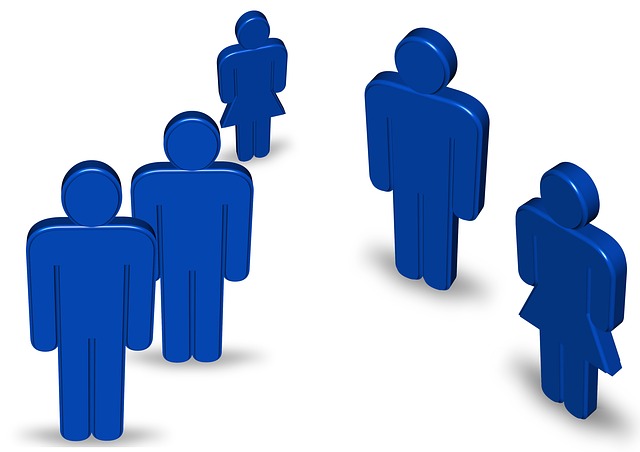 Standard minimum realizacji zasady równości szans kobiet i mężczyzn – jak to powinno wyglądać?
jeśli nie uzyskasz 3 punktów wniosek zostanie odrzucony lub skierowany do negocjacji (poprawy),
W szczególnych sytuacjach dopuszcza się jednak niestosowanie standardu minimum lub ograniczenia liczby wymaganych punktów,
zasada równości szans kobiet i mężczyzn nie polega na objęciu wsparciem grupy składającej się z 50% kobiet i 50% mężczyzn w projekcie! Odwzoruj istniejące proporcje płci w danym obszarze.
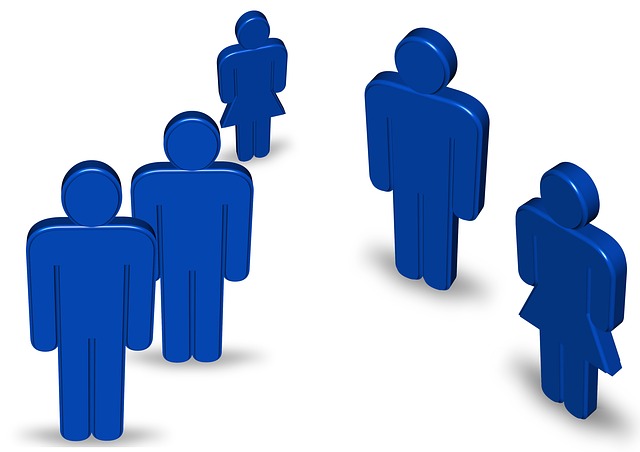 Standard minimum realizacji zasady równości szans kobiet i mężczyzn – jak to powinno wyglądać?
Wyjątki  od stosowania standardu minimum wynikają z:
 Zamkniętej rekrutacji
jest to sytuacja gdy projekt obejmuje wsparciem wszystkich pracowników/personel konkretnego podmiotu, wyodrębnionej części konkretnego podmiotu lub konkretnej grupy podmiotów, np. skierowanie działań tylko do pracowników działu szycia odzieży itp.
UWAGA! Jeśli znajdujesz się w takiej sytuacji musisz podać we wniosku informacje, że Twój projekt należy do tego wyjątku od standardu minimum  wraz z uzasadnieniem oraz wymienić podmioty obejmowane projektem.
Standard minimum realizacji zasady równości szans kobiet i mężczyzn – jak to powinno wyglądać?
Wyjątki  od stosowania standardu minimum wynikają z:
2. Profilu działalności wnioskodawców ze względu na ograniczenia statutowe.
jest to sytuacja, gdy w ramach statutu istnieje jednoznaczny zapis, iż wnioskodawca przewiduje w swojej działalności wsparcie skierowane tylko do jednej płci. 
UWAGA! Jeśli znajdujesz się w takiej sytuacji musisz podać we wniosku informacje, że Twój projekt należy do tego wyjątku od standardu minimum!
Standard minimum realizacji zasady równości szans kobiet i mężczyzn – jak to powinno wyglądać?
Kryteria standardu minimum:
We wniosku o dofinansowanie projektu podano informacje, które potwierdzają istnienie (albo brak istnienia) barier równościowych w obszarze tematycznym interwencji i/ lub zasięgu oddziaływania projektu.
Za spełnienie tego kryterium możesz otrzymać maksymalnie 1 punkt,
Zwróć uwagę na punk 3.2 we wniosku ( Grupy docelowe) o dofinansowanie w świetle tego kryterium!
Standard minimum realizacji zasady równości szans kobiet i mężczyzn – jak to powinno wyglądać?
Kryteria standardu minimum:
 We wniosku o dofinansowanie projektu podano informacje, które potwierdzają istnienie (albo brak istnienia) barier równościowych w obszarze tematycznym interwencji i/lub zasięgu oddziaływania projektu.
zwróć uwagę na takie bariery równościowe jak: segregacja pozioma i pionowa; różnice w płacach kobiet i mężczyzn, mała dostępność elastycznych rozwiązań czasu pracy; niski udział mężczyzn w wypełnianiu obowiązków rodzinnych; przemoc ze względu na płeć, niewydolny system  opieki przedszkolnej, niewidoczność kwestii płci w ochronie zdrowia, dyskryminacja wielokrotna,
weź pod uwagę w jakim położeniu znajdują się kobiety i mężczyźni wchodzący w skład grupy docelowej Twojego projektu.,
Czy któraś z tych grup jest w gorszym położeniu? Dlaczego tak jest?
Standard minimum realizacji zasady równości szans kobiet i mężczyzn – jak to powinno wyglądać?
Wniosek o dofinansowanie projektu zawiera działania odpowiadające na zidentyfikowane bariery równościowe w obszarze tematycznym  interwencji i/lub zasięgu oddziaływania projektu.
za spełnienie tego kryterium możesz otrzymać maksymalnie 2 punkty,
zwróć uwagę na punk 4.1 (Zadania)  wniosku w świetle tego kryterium,
wskaż jakiego rodzaju działania zostaną zrealizowane w projekcie na rzecz osłabienia lub niwelowania zdiagnozowanych barier równościowych,
zwróć szczególną uwagę  na sposób rekrutacji do projektu i dopasowanie odpowiednich form wsparcia wobec zdiagnozowanych nierówności.
Standard minimum realizacji zasady równości szans kobiet i mężczyzn – jak to powinno wyglądać?
W przypadku stwierdzenia braku barier równościowych, wniosek o dofinansowanie projektu zawiera działania zapewniające przestrzeganie zasady równości szans kobiet i mężczyzn tak, aby na każdym etapie realizacji projektu nie wystąpiły bariery równościowe.
za to kryterium możesz uzyskać maksymalnie 2 punkty,
zwróć uwagę na punkt 4.1 (Zadania) we wniosku w świetle tego kryterium,
jeśli we wniosku nie zdiagnozowałeś żadnych barier równościowych postaraj się przewidzieć działania zmierzające do przestrzegania zasady równości, tak aby na żadnym etapie realizacji projektu te bariery się nie pojawiły.
Standard minimum realizacji zasady równości szans kobiet i mężczyzn – jak to powinno wyglądać?
Wskaźniki realizacji projektu zostały podane w podziale na płeć i/lub został umieszczony opis tego, w jaki sposób rezultaty projektu przyczynią się do zmniejszenia barier równościowych istniejących w obszarze tematycznym interwencji i/lub zasięgu oddziaływania projektu.
za to kryterium możesz uzyskać maksymalnie 2 punkty,
zwróć uwagę na zgodność podpunktu 3.1.1 (Wskaźniki realizacji celu) i 4.1 (Zadania) we wniosku z tym kryterium,
podaj wartości docelowe we wskaźnikach w postaci liczby osób w podziale na kobiety i mężczyzn,
pamiętaj o zawarciu informacji, w jaki sposób rezultaty przyczynią się do zmniejszenia barier równościowych.
Standard minimum realizacji zasady równości szans kobiet i mężczyzn – jak to powinno wyglądać?
Wniosek o dofinansowanie projektu wskazuje jakie działania zostaną podjęte w celu zapewnienia równościowego zarządzania projektem. 
za to kryterium możesz maksymalnie otrzymać 1 punkt,
zwróć uwagę na zgodność tego kryterium z punktem 4.5 (Sposób zarządzania projektem) we wniosku o dofinansowanie,
opisz w jaki sposób planujesz zapewnić realizację zasady równości szans kobiet i mężczyzn w ramach procesu zarządzania projektem w postaci konkretnych działań, które podejmiesz w projekcie,
równościowe zarządzanie projektem polega przede wszystkim na tym, że osoby zaangażowane w realizację projektu posiadają odpowiednią wiedzę w zakresie obowiązku przestrzegania zasady równości szans kobiet i mężczyzn i potrafią stosować te zasadę w codziennej pracy przy projekcie.
Standard minimum realizacji zasady równości szans kobiet i mężczyzn – jak to powinno wyglądać?
Wniosek o dofinansowanie projektu wskazuje jakie działania zostaną podjęte w celu zapewnienia równościowego zarządzania projektem. 
działania które możesz podjąć w celu równościowego zarządzania projektem to np.:
informowanie osób zaangażowanych w realizacje projektu na temat możliwości i sposobów zastosowania zasady równości płci w odniesieniu do problematyki tego konkretnego projektu,
włączenie do projektu osób które posiadają udokumentowaną wiedzę i doświadczenie w prowadzeniu działań z  zachowaniem zasady równości itp.
Dodatkowych informacji na temat Programu udzielają
Wojewódzki Urząd Pracy w Szczecinie
Biuro informacji i Promocji EFS w Szczecinie
ul. A. Mickiewicza 41,
70- 383 Szczecin
e-mail: efs@wup.pl
tel. 9142 56 163/164
www.wup.pl
Biuro Informacji i Promocji EFS w Koszalinie
ul. Słowiańska 15 a
75-846 Koszalin
e-mail: efskoszalin@wup.pl
tel. 94 344 50 25/26
www.facebook.com/wupszczecin
Urząd Marszałkowski Województwa Zachodniopomorskiego
Główny Punkt Informacyjny 
Funduszy Europejskich
ul. Kuśnierska 12 b
800 34 44 34
gpi@wpz.pl
Dziękuję za uwagę
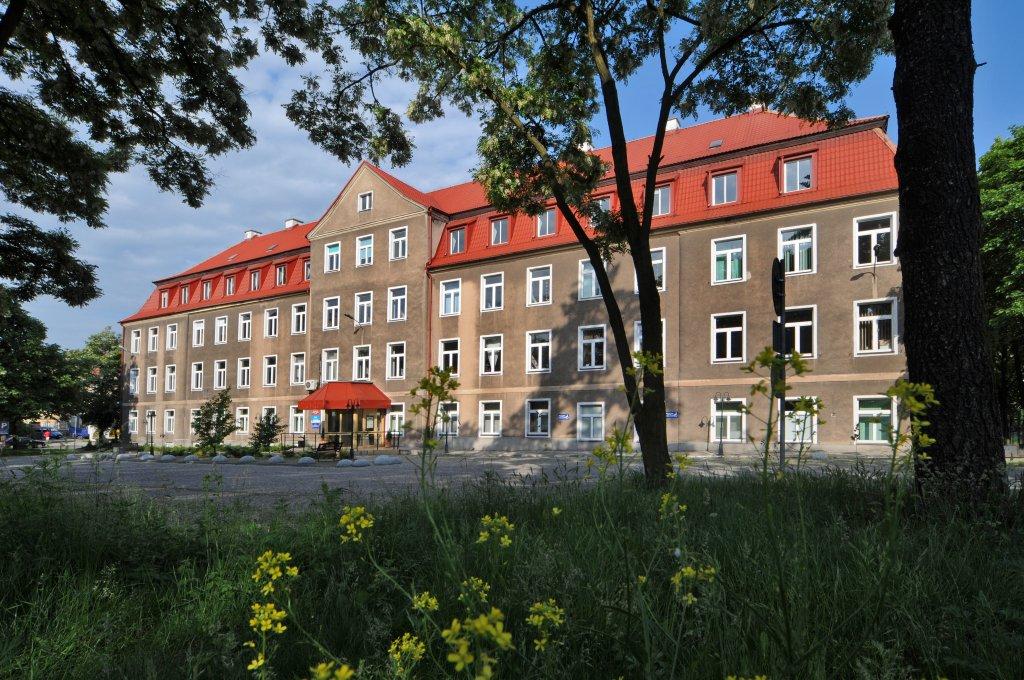 Wojewódzki Urząd Pracy w Szczecinie
ul. A. Mickiewicza  41
70-383 Szczecin
tel. 91 42 56 100
fax. 91 42 56 103
e-mail: sekretariat@wup.pl